Проект по городской листве
ЦЕЛЬ ПРОЕКТА
получать из отходов органики биогумус;
сократить расходы на топливо, которое тратится на вывоз растительных отходов на свалку;
привлечение молодого поколения с обеспечениями всех природных процессов;
создание общественных садов;
выращивание саженцев для озеленения города; 
переработанные отходы возвращать в город в виде супер удобрений;
восстанавливать почву в парках, скверах, клумбах, практически бесплатно;
переработать органическую массу без шума, пыли, дыма, вибрации, запаха;
научить  горожан перерабатывать свои отходы на кухне, дачных и приусадебных участках, организациях и предприятиях
ГДЕ ПРИМЕНЯЕТСЯ И КТО НА ПРАКТИКЕ ВНЕДРИЛ ПРОЕКТ
ИСТОРИЯ ПРЕДПРИНИМАТЕЛЯ ПО ВНЕДРЕНИЮ ЭТОГО ПРОЕКТА
Листва формируется под вывоз кучками
Согласно заключенного договора с жэк листва грузится на тракторный прицеп
Трактор свозит листву на отведенную площадь под переработку
ВЫГРУЖАЕТСЯ
Выгружаясь полосой формирует гряду из листвы, удобную для переработки
Формирование буртов под ширину ворошителей для кругооборота в определённые периоды
Самоходные ворошители для листвы на ограниченных полосах с буртами
При организации переработки листвы на гектарах используются прицепные ворошители с максимальной шириной захвата от 2.5м до 4м
Дополнительные пункты приёма листвы
На ограниченных участках используется система квадратов 4м х 4м с ручным трудом
Система квадратов 4м х 4м
Подходят сроки выбирать готовую продукцию
ПОЛУЧАЕТСЯ!!! ТЕПЕРЬ ПРОВЕРИМ СОСТАВ БИОГУМУСА
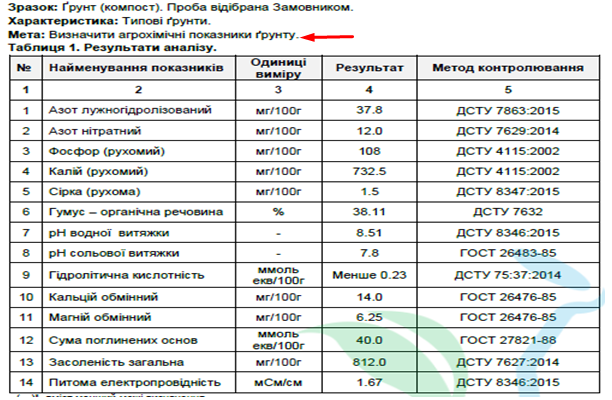 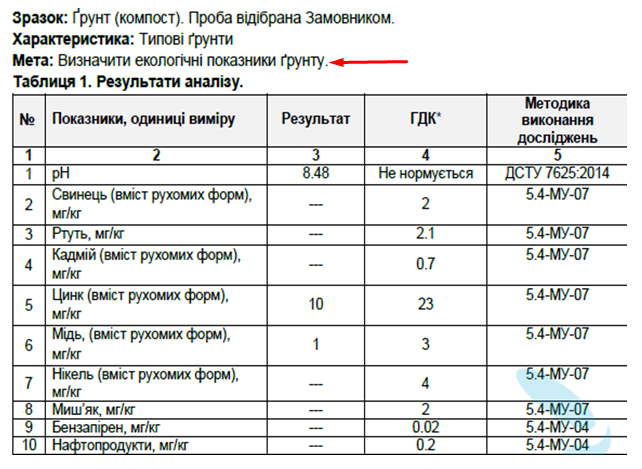 ГДЕ ПРИМЕНИТЬ ТАКОЙ БИОГУМУС С ИМЕЮЩИМИСЯ ПОКАЗАТЕЛЯМИ
РАСЧИТЫВАЕМ ТЕХНИКО ЭКОНОМИЧЕСКОЕ ОБОСНОВАНИЕ